AspekHukum Teknologi Telekomunikasi
Hukum Telematika UEU ©2015  by Men Wih W.
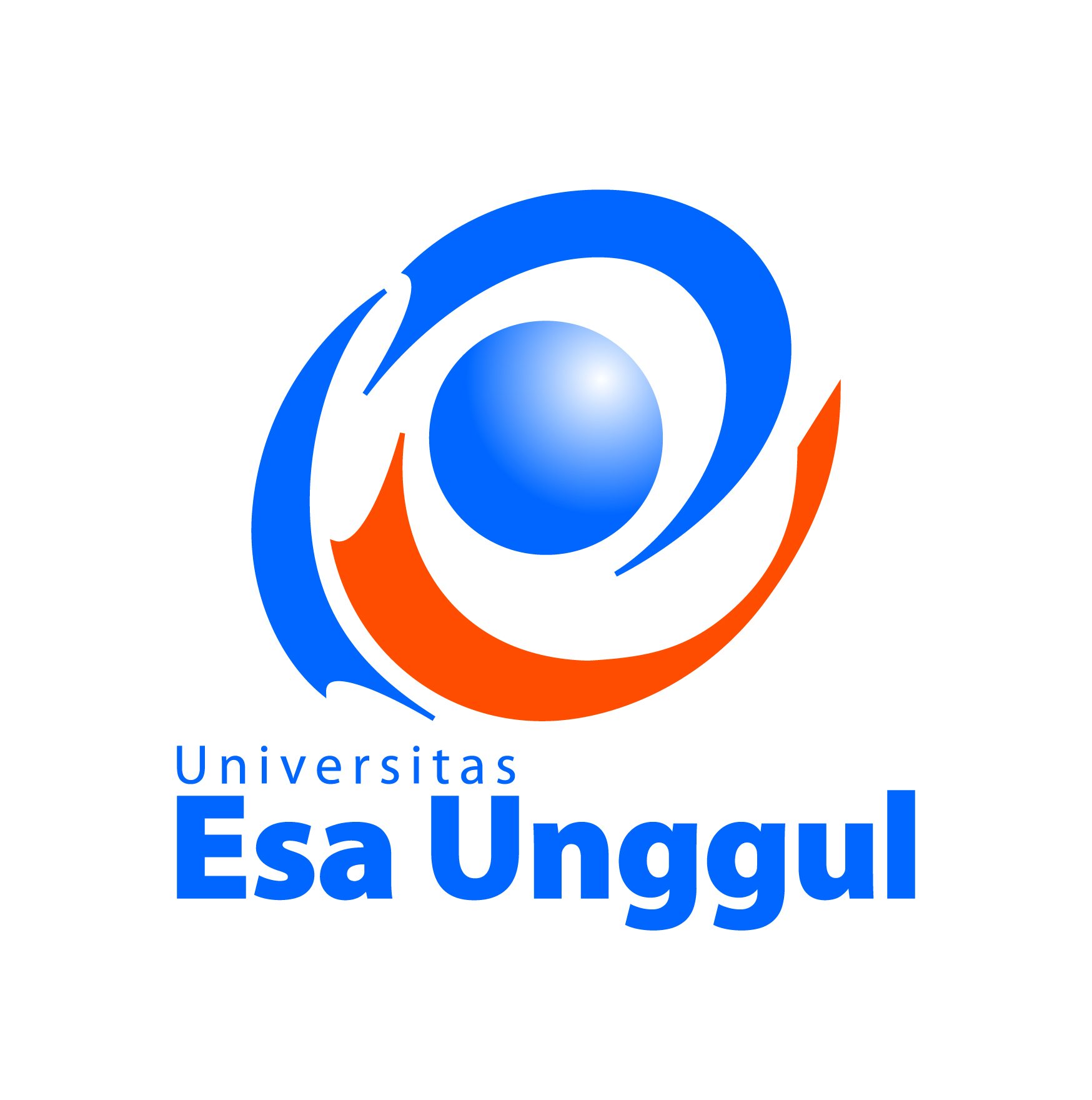 Telekomunikasi
Telekomunikasi = 
Tele ( Jauh ) 
Komunikasi ( hubungan dengan pertukaran informasi)
Telekomunikasi adalah teknik pengiriman atau penyampaian
Infomasi,dari suatu tempat ke tempat lain
Pengertian
Telekomunikasi adalah setiap pemancaran, pengiriman, dan atau penerimaan dari setiap  informasi dalam bentuk tanda-tanda, isyarat, tulisan, gambar, suara, dan bunyi melalui  sistem kawat, optik, radio, atau sistem elektromagnetik Iainnya. ( Pasal 1 UU Telekomunikasi )
Hukum Telematika UEU ©2015  by Men Wih W.
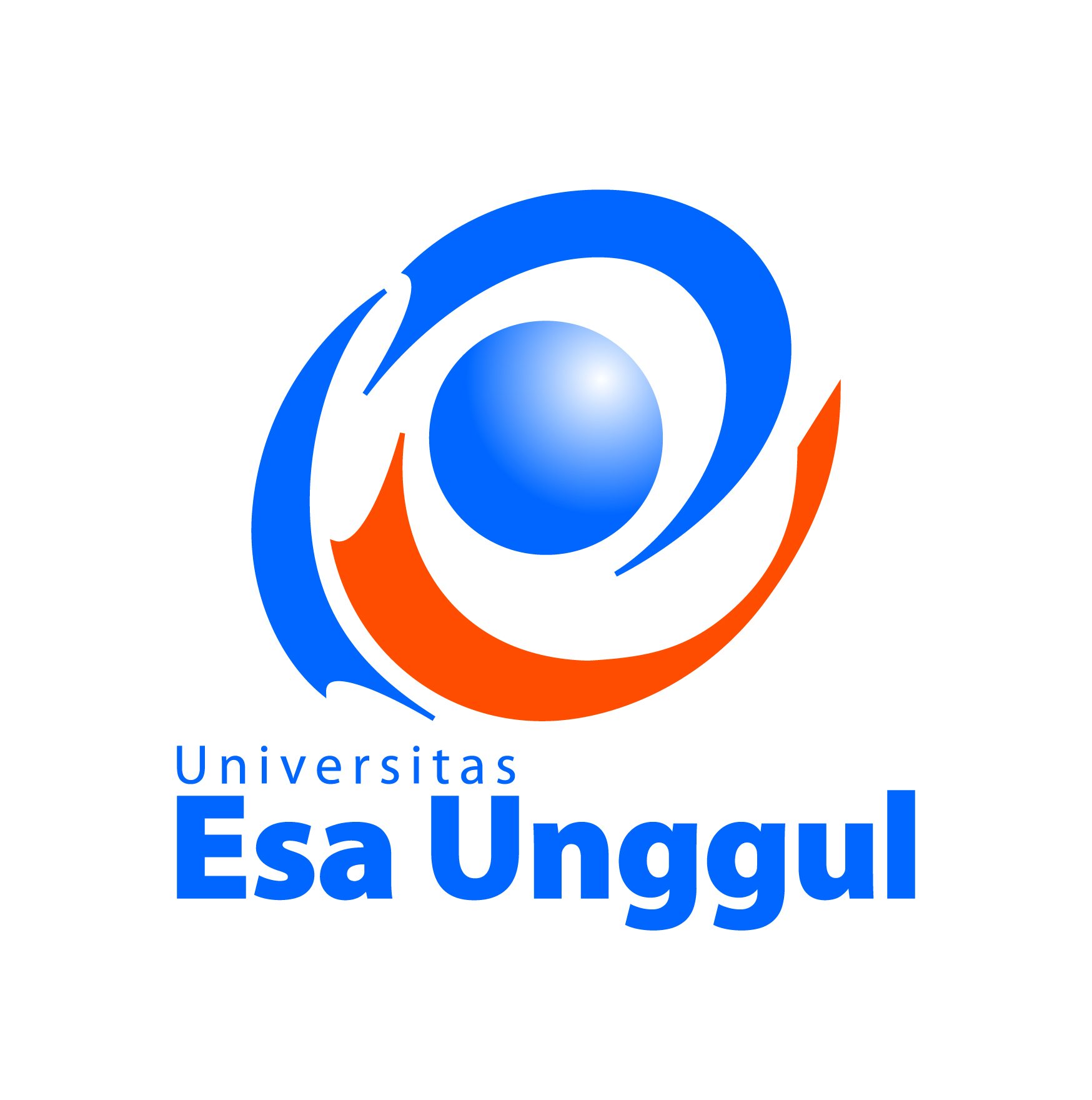 Telekomunikasi
Bentuk – Bentuk Telekomunikasi
Komunikasi Satu Arah (simplex).
		 Contoh : Pager, televisi, dan radio.
Komunikasi  Dua Arah (duplex).
		Contoh : Telepon , Voice Over Internet Protocol ( VoIP)
Komunikasi Semi Dua Arah (half duplex).
	      Contoh : Fax , HandyTalkie , Chat
Komponen Telekomunikasi :
Sarana dan prasarana telekomunikasi :
	a.  Perangkat Telekomunikasi
	b.  Jaringan 
Pembina Telekomunikasi
Penyelenggara  Telekomunikasi 
Pengguna Telekomunikasi
Hukum Telematika UEU ©2015  by Men Wih W.
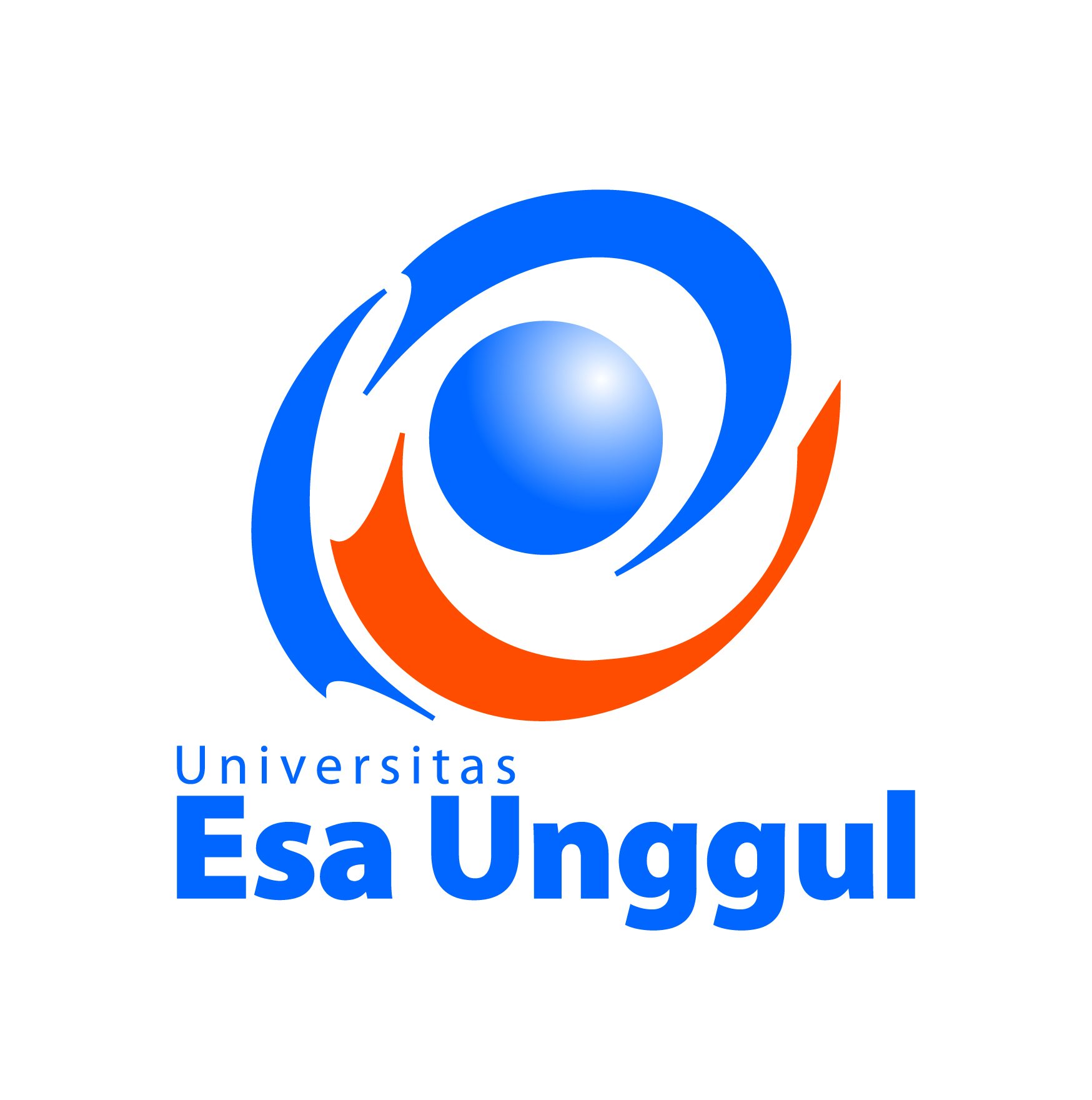 Regulasi Telekomunikasi
Telekomunikasi  dikuasi Negara  , Pembinaan oleh Pemerintah
Pembinaan telekomunikasi diarahkan untuk meningkatkan penyelenggaraan telekomunikasi  yang meliputi penetapan kebijakan, pengaturan, pengawasan, dan pengendalian
Regulasi Telekomunikasi :
Regulasi Administrasi    Menteri komunikasi & Informatika 
Regulasi Jaringan dan Jasa Telekomunikasi
Regulasi manfaat  dan larangan monopoli
Regulasi Perangkat , Frekuensi dan Satelit Telekomunikasi
Regulasi Keamanan Telekomunikasi

Diatur dengan UU No. 36 Tahun 1999 Tentang Telekomunikasi
Hukum Telematika UEU ©2015  by Men Wih W.
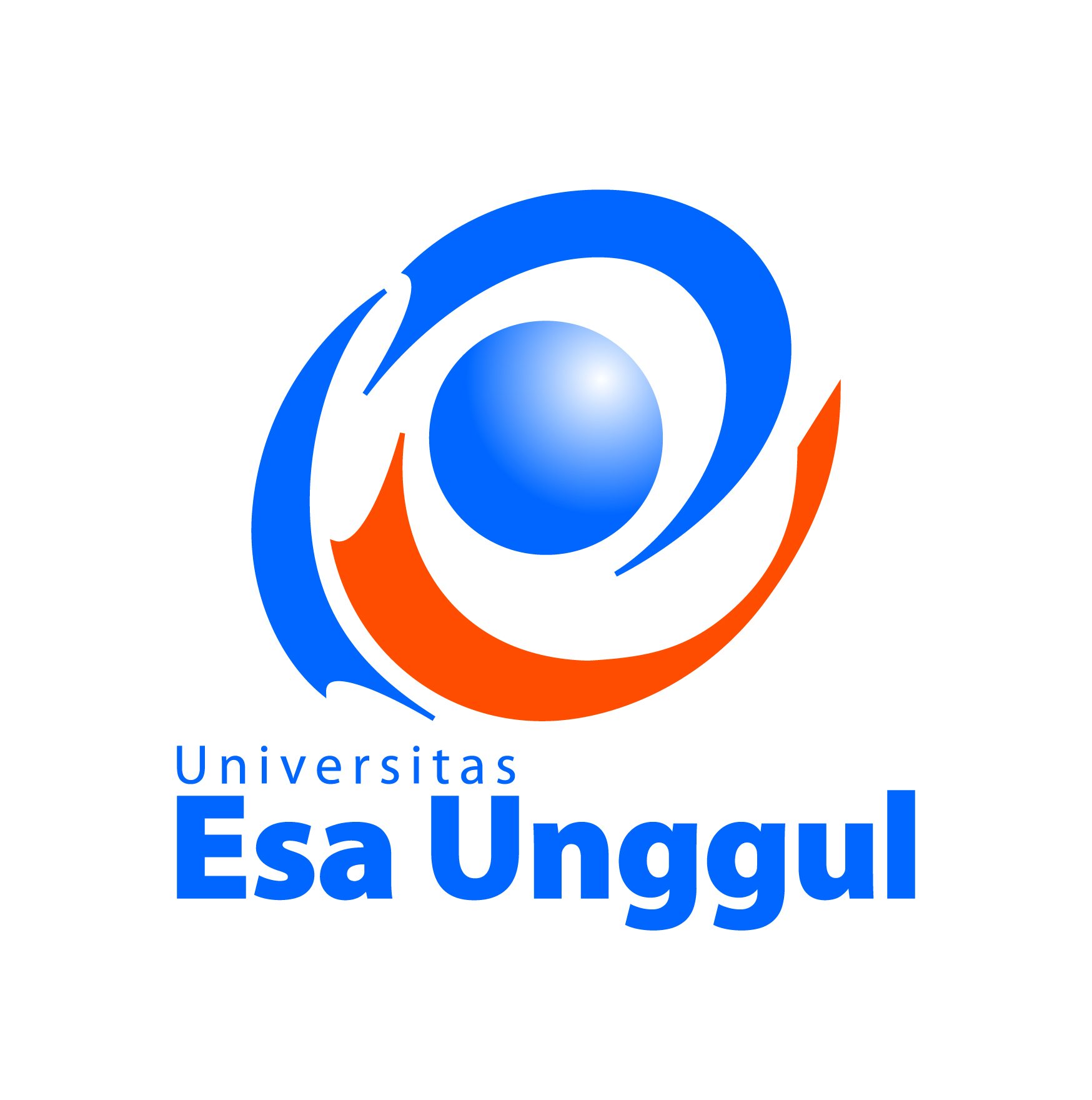 Asas-asas Regulasi Telekomunikasi
Asas-asas Penyelenggaraan Telekomunikasi  :
Asas manfaat, 
Asas adil dan merata, 
Asas kepastian hukum, 
Asas keamanan, 
Asas kemitraan, 
Asas etika, dan 
Asas kepercayaan pada diri sendiri
( Baca UU Telekomunikasi  Penjelasan Pasal 2 )
Telekomunikasi diselenggarakan dengan tujuan untuk mendukung persatuan dan kesatuan bangsa, meningkatkan kesejahteraan dan kemakmuran rakyat secara adil dan merata, mendukung kehidupan ekonomi dan kegiatan pemerintahan, serta meningkatkan hubungan antarbangsa.
Hukum Telematika UEU ©2015  by Men Wih W.
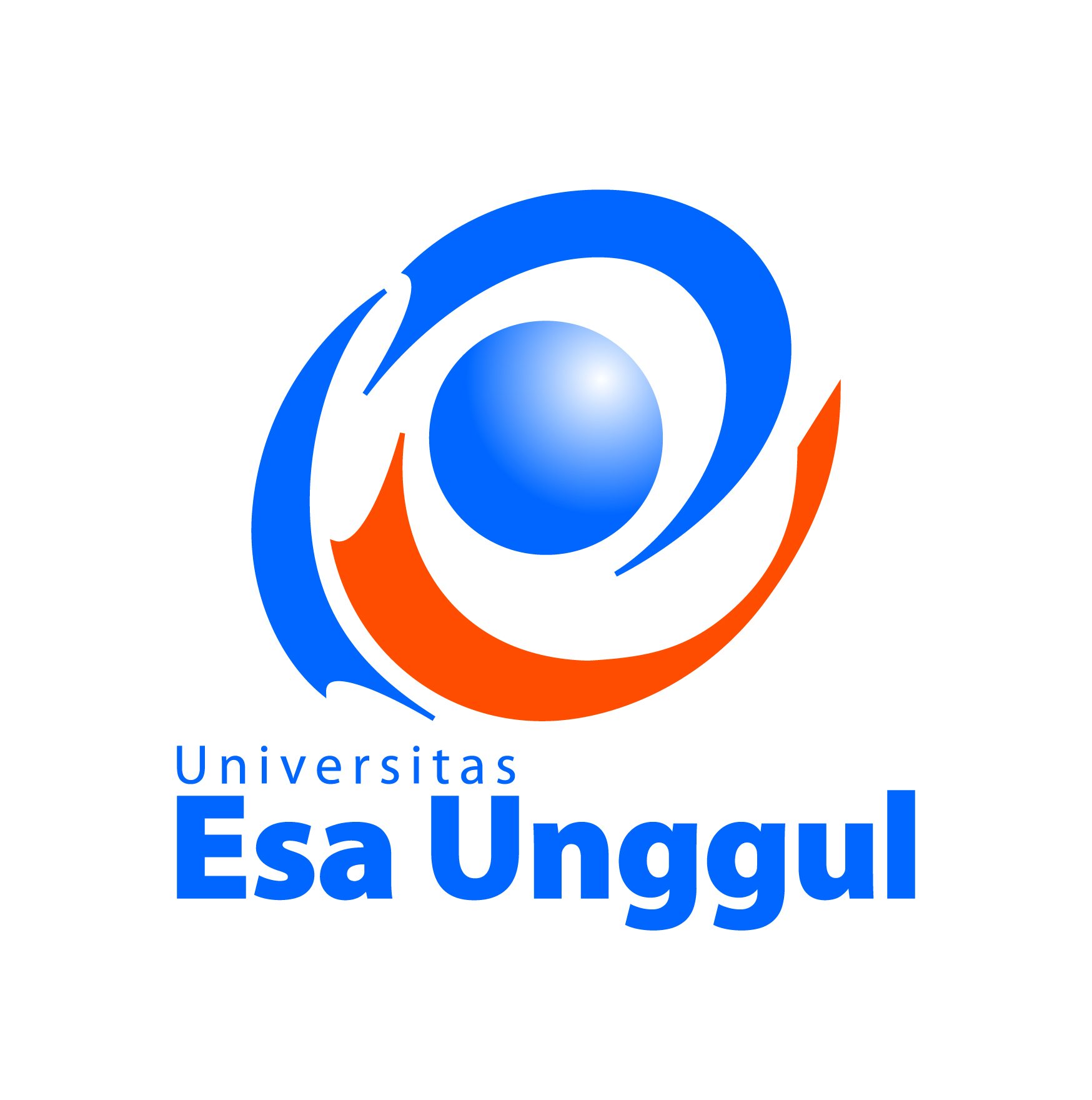 Regulasi Administrasi Telekomunikasi
Menteri   penanggung jawab administrasi telekomunikasi Indonesia . ( Pasal 6 UU Telekomunikasi )
Administrasi Telekomunikasi :
Izin  Penyelenggaraan Telekomunikasi  ( Pasal  11 )
Kontribusi dam Pelayanan  Telekomunikasi ( Pasal 15 )
Sistem Penomoran Telekomunikasi ( Pasal 23 )
Pengaturan Biaya Interkoneksi dan Tarif ( Pasal 26 & 27 )
Penggunaan Spektrum Frekuensi Radio ( Pasal 32 – 37 )
Penyelenggara Telekomunikasi :
Penyelenggara Jaringan Telekomunikasi
Penyelenggara Jasa Telekomunikasi
Penyelenggara Telekomunikasi Khusus 
keperluan meteorologi dan geofisika, televisi siaran, radio siaran, navigasi, penerbangan, pencarian dan pertolongan kecelakaan, amatir radio, komunikasi radio antar penduduk dan penyelenggaraan telekomunikasi khusus instansi pemerintah tertentu/swasta
Hukum Telematika UEU ©2015  by Men Wih W.
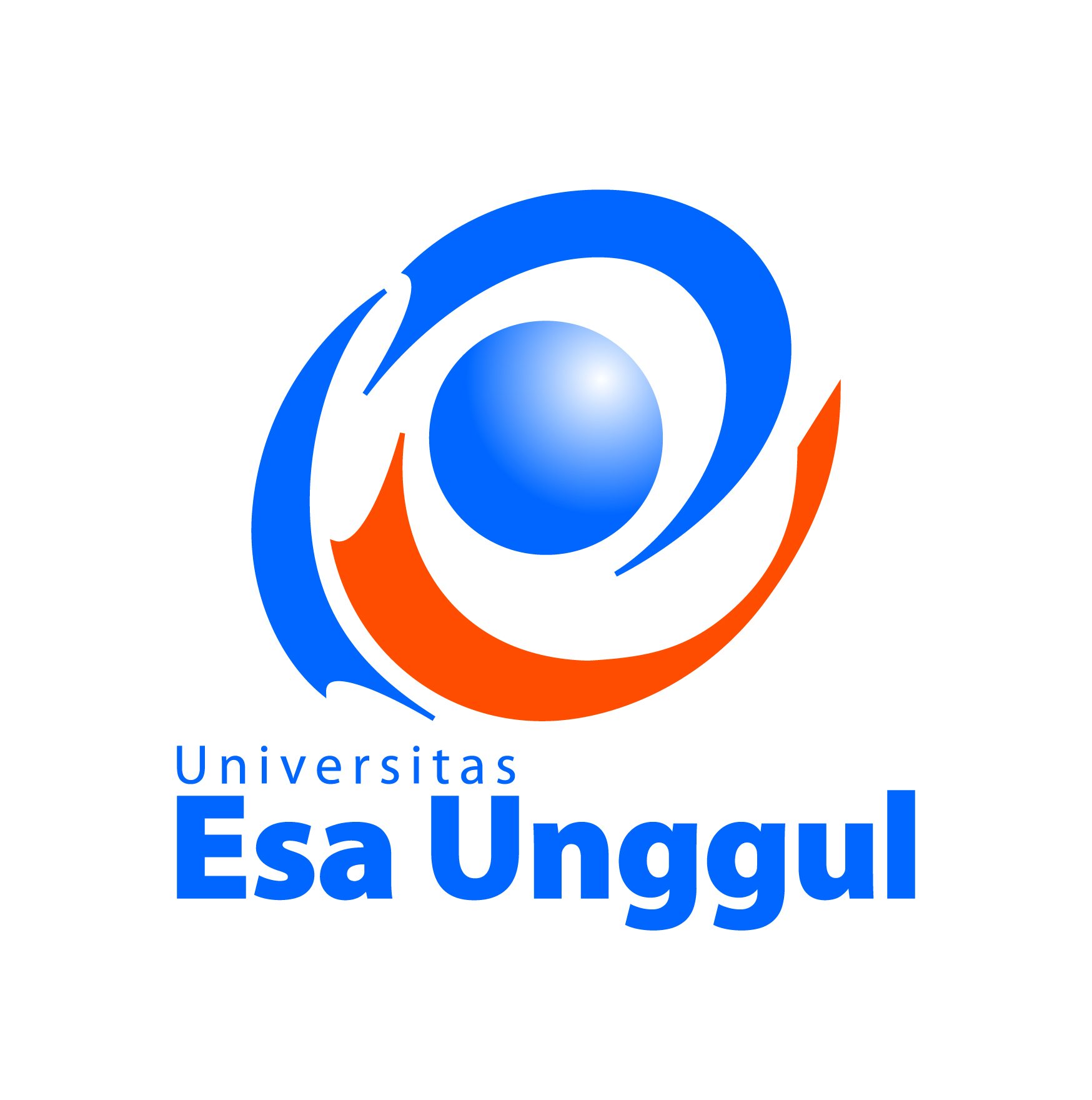 Regulasi Jaringan dan Jasa Telekomunikasi
Penyelenggaraan telekomunikasi  dapat  diselenggarakan setelah mendapat izin dari Menteri.
Setiap penyelenggara jaringan telekomunikasi dan atau Penyelenggara jasa teiekomunikasi  wajib memberikan kontribusi 
dalam pelayanan universal.
Kewajiban pelayanan universal (universal service obligation) merupakan kewajiban  penyediaan jaringan telekomunikasi oleh penyelenggara jaringan telekomunikasi agar  kebutuhan masyarakat terutama di daerah terpencil dan atau belum berkembang untuk mendapatkan akses telepon dapat dipenuhi
Prinsip pelayanan telekomunikasi dalam penyelenggaraan Telekomunikasi:
Perlakuan yang sama dan pelayanan yang sebaik-baiknya bagi semua pengguna; 
Peningkatan efisiensi dalam penyelenggaraan telekomunikasi; dan. 
Pemenuhan standar pelayanan serta standar penyediaan sarana dan prasarana
Hukum Telematika UEU ©2015  by Men Wih W.
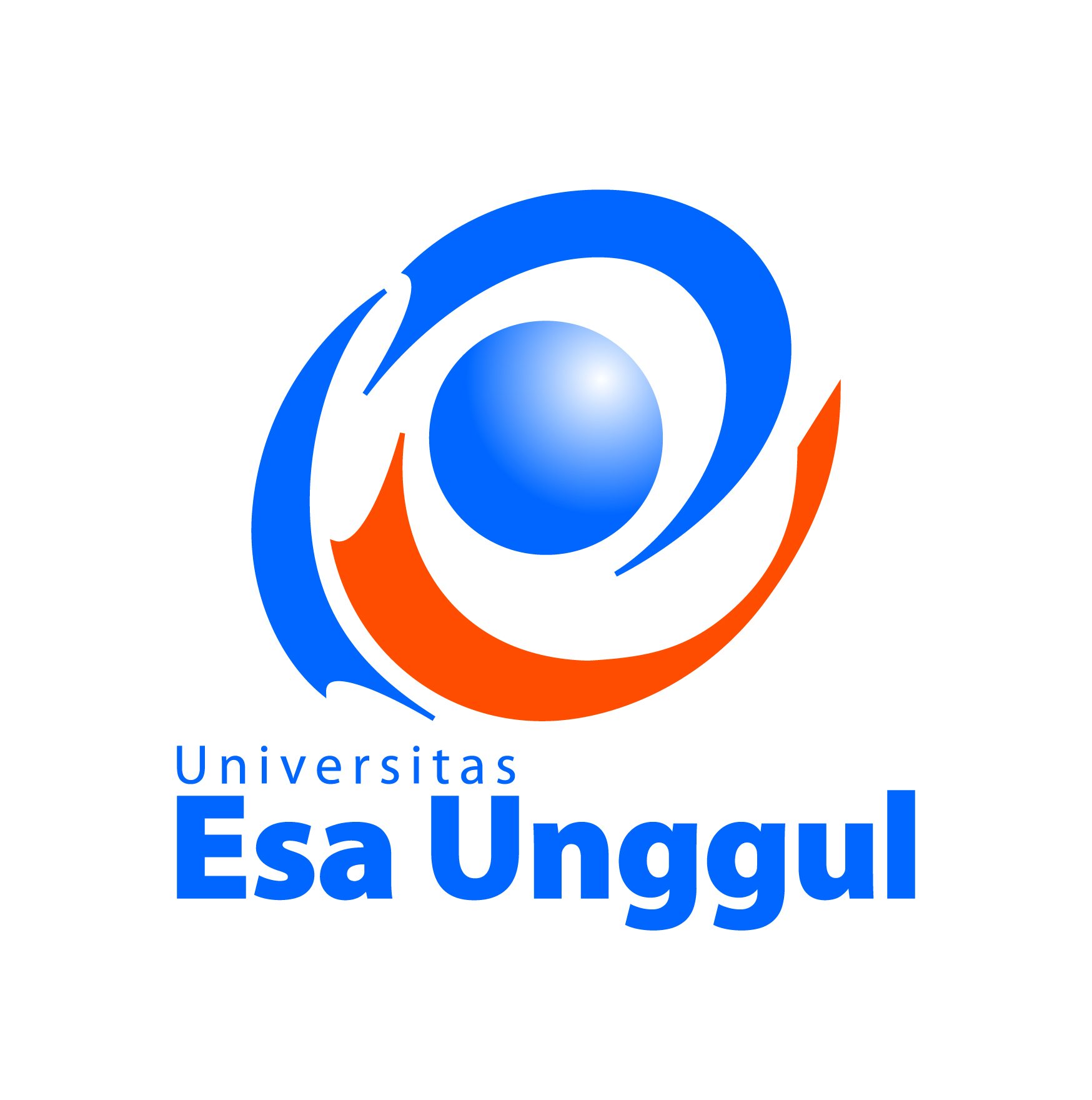 Regulasi Jaringan dan JasaTelekomunikasi
Prioritas  untuk pengiriman, penyaluran, dan penyampaian informasi penting meliputi hal-hal  yang menyangkut :
a. keamanan negara; 
b. keselamatan jiwa manusia dan harta benda;
c. bencana alam; 
d. marabahaya; dan atau
e. wabah penyakit.
Larangan bagi Penyelenggara telekomunikasi 
dilarang melakukan kegiatan usaha yang bertentangan dengan kepentingan umum, kesusilaan, keamanan, atau ketertiban umum.

Larang bagi Setiap orang yang menggunakan telekomunikasi
perbuatan tanpa hak, tidak sah, atau memanipulasi : 
a.  akses ke jaringan telekomunikasi; dan atau 
b.  akses ke jasa telekomunikasi; dan atau 
c.   akses ke jaringan telekomunikasi khusus
Hukum Telematika UEU ©2015  by Men Wih W.
Hukum Telematika UEU ©2015  by Men Wih W.
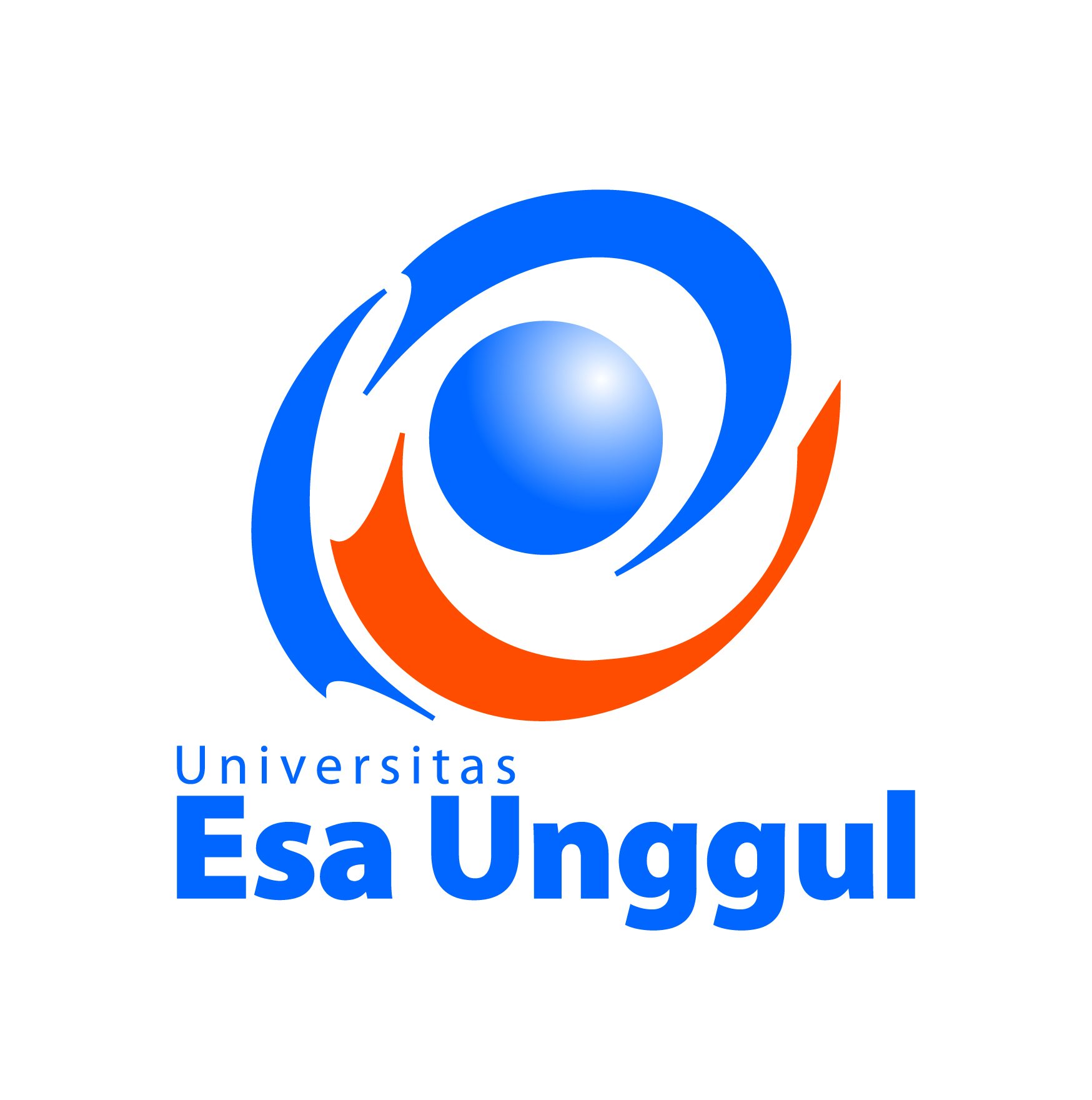 Regulasi Manfaat dan Larangan Monopoly
Setiap penyelenggara jaringan telekomunikasi berhak  dan wajib untuk mendapatkan dan memberikan  interkoneksi dan penyelenggara jaringan telekomunikasi lainnya ( Pasal 25)
Pemanfaatan dan Pelintasan tanah atau Bangunan dalam rangka pembangunan telekomunikasi :
Negara  Persetujuan Instansi yang berwenang ( Pasal 12)
Perorangan  Persetujuan para Pihak ( Pasal 13)

Setiap kesalahan atau kelalaian Penyelenggara Telekomunikasi wajib ganti rugi kepada pihak yang dirugikan. ( Pasal 16 )
Dalam penyelenggaraan telekomunikasi dilarang melakukan kegiatan yang dapat 
mengakibatkan terjadinya praktek monopoli dan persaingan usaha tidak sehat di antara  penyelenggara telekomunikasi. ( Pasal 10 ) 
Dihubungkan dengan Undang-undang Nomor 5 Tahun 1999 tentang Larangan Praktek Monopoli dan Persaingan Usaha Tidak Sehat serta peraturan pelaksanaannya
Hukum Telematika UEU ©2015  by Men Wih W.
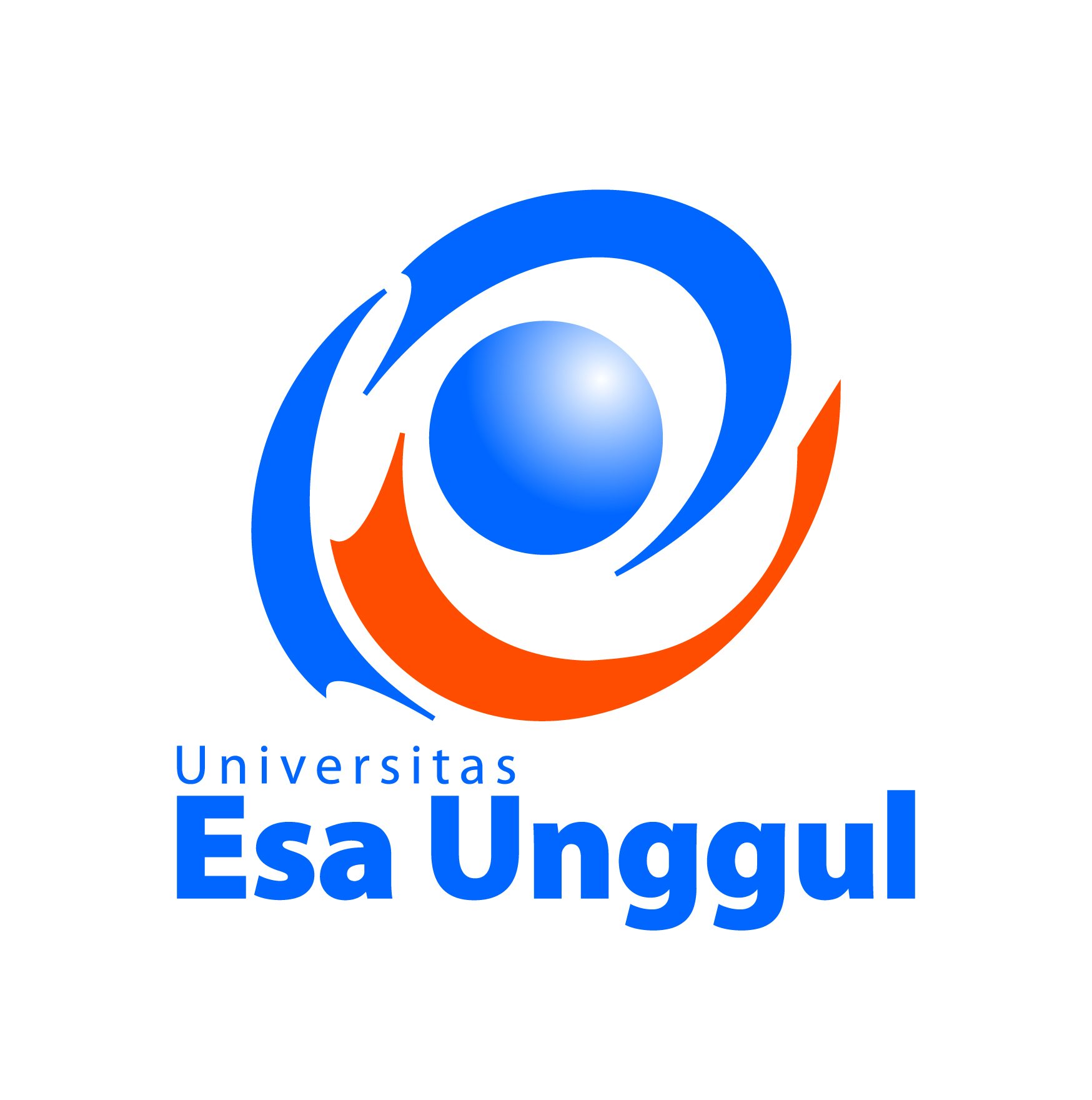 Regulasi Perangkat , Frekuensi dan Satelit Telekomunikasi
Perangkat telekomunikasi memenuhi persyaratan teknis perangkat telekomunikasi berdasarkan izin dari Menteri Komunikasi dan informasi (Pasal 32)
Penggunaan spektrum frekuensi radio dan orbit satelit wajib :
Izin Pemerintah serta pengawasan dan pengendalian oleh Pemerintah
Harus sesuai dengan peruntukannya dan tidak saling mengganggu.
Pengguna spektrum frekuensi radio wajib membayar biaya penggunaan frekuensi, yang besarannya didasarkan atas penggunaan jenis dan Iebar pita frekuensi.
Pengguna orbit satelit wajib membayar biaya hak penggunan orbit satelit
Penggunaan spektrum frekuensi radio Asing dilarang kecuali:
untuk kepentingan keamanan negara, keselamatan jiwa manusia dan harta benda, bencana alam, keadaan marabahaya, wabah, navigasi, dan keselamatan Iafu Iintas penerbangan; atau
Disambungkan ke jaringan teiekomunikasiyang dioperasikan oleh penyelenggara telekomunikasi; atau
merupakan bagian dan sistem komunikasi satelit yang penggunaannya sesuai dengan ketentuan yang berlaku dalam penyelenggaraan telekomunikasi dinas bergerak dipelayaran atau penerbangan.
untuk perwakilan diplomatik di Indonesia dilakukan dengan memperhatikan asas timbal balik
Hukum Telematika UEU ©2015  by Men Wih W.
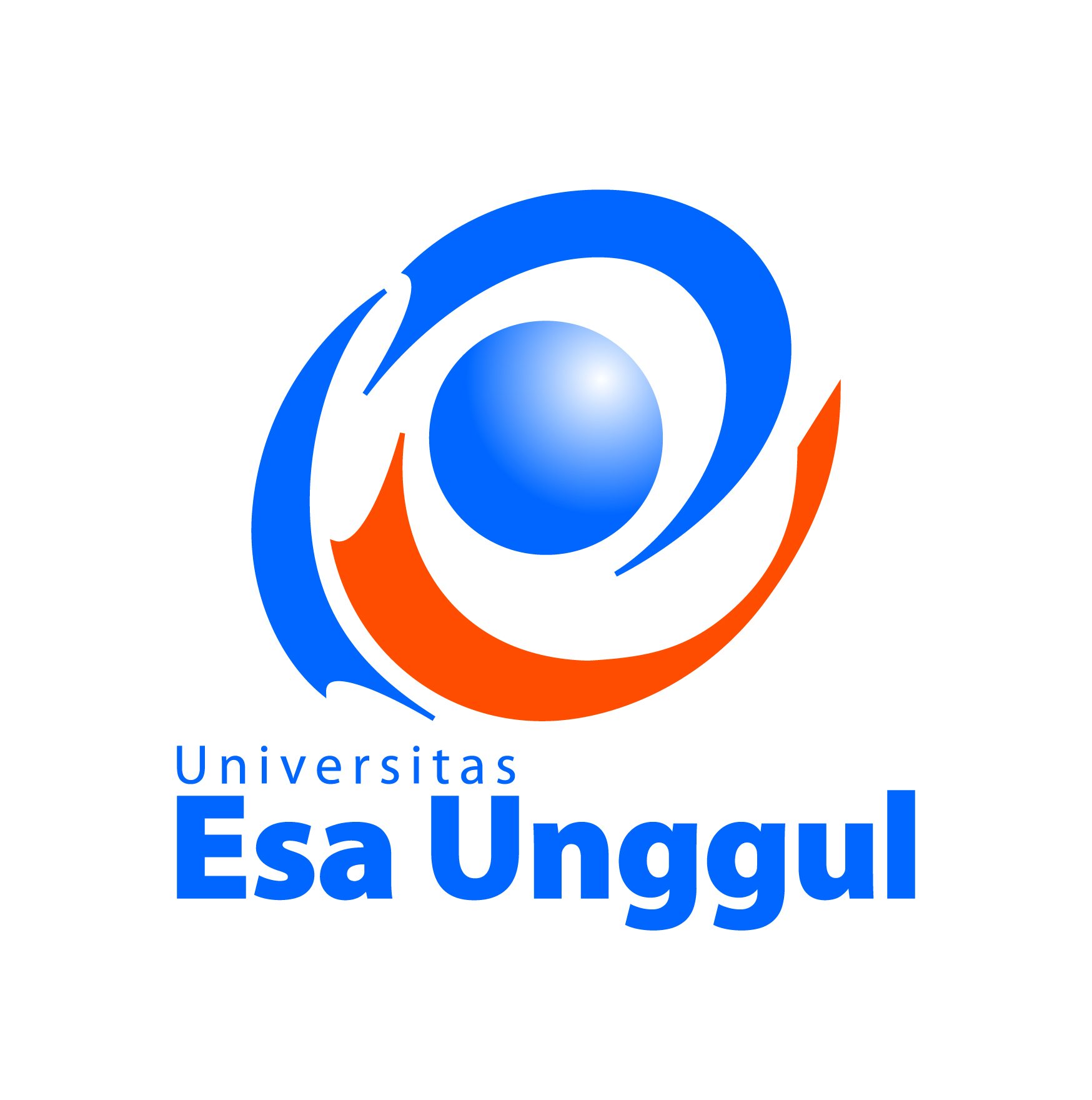 Regulasi Keamanan Telekomunikasi
Keamanan Telekomunikasi :
Setiap orang dilarang melakukan perbuatan yang dapat menimbulkan gangguan fisik dan elektromagnetik terhadap penyelenggaraan telekomunikasi
Penyelenggara telekomunikasi wajib melakukan pengamanan dan perlindungan terhadap instalasi dalam jaringan telekomunikasi yang digunakan untuk penyelenggaraan telekomunikasi.
Setiap orang dilarang melakukan kegiatan penyadapan atas informasi yang disalurkan melaiui jaringan telekomunikasi dalam bentuk apapun.
penyelenggara jasa telekomunikasi wajib melakukan perekaman pemakaian fasilitas telekomunikasi yang digunakan oleh pengguna jasa telekomunikasi dan  dapat melakukan perekaman informasi
Penyelenggara jasa telekomunikasi wajib merahasiakan informasi yang dikirim dan atau diterima oleh pelanggan jasa telekomunikasi
Hukum Telematika UEU ©2015  by Men Wih W.
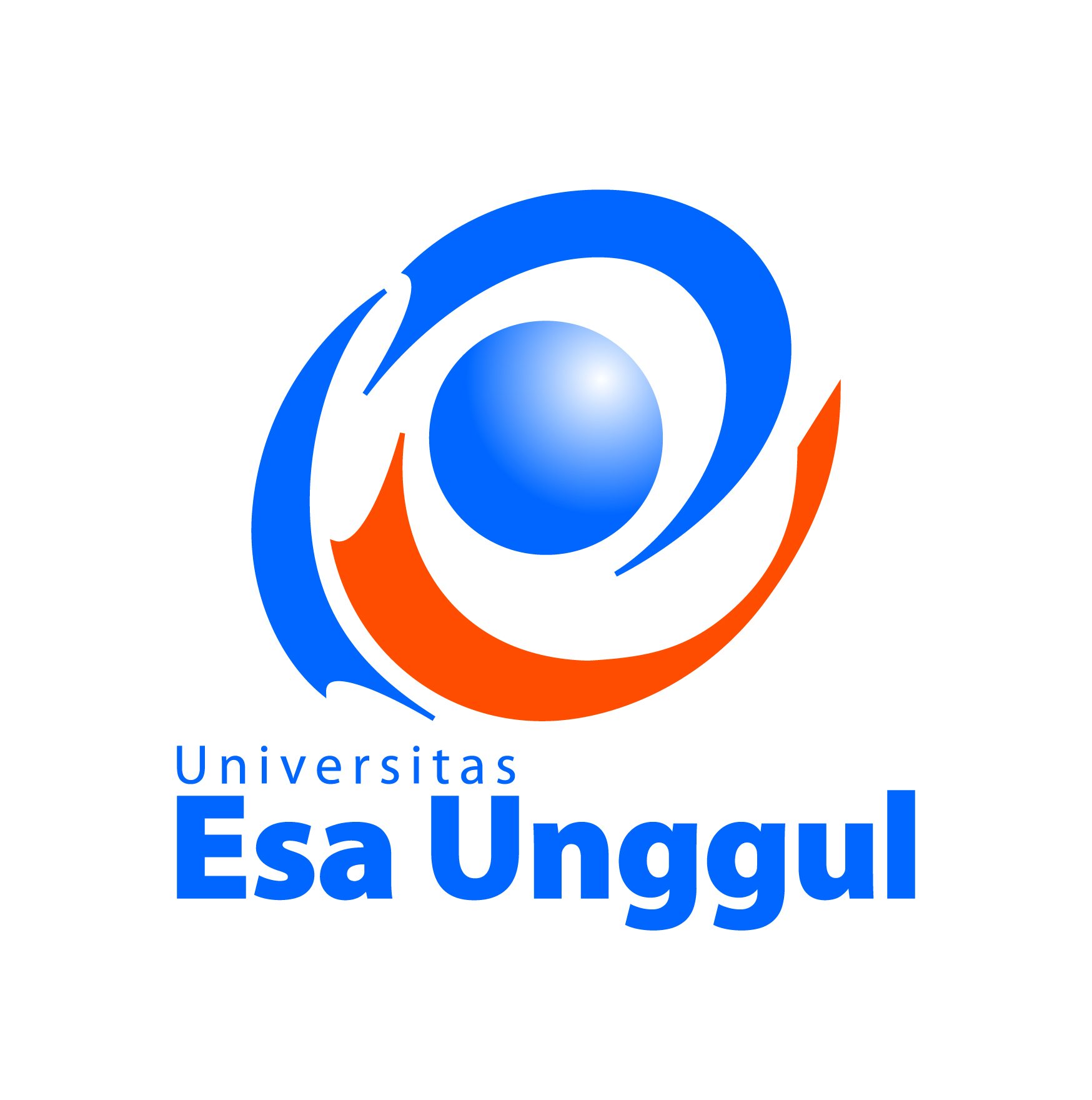 Regulasi Keamanan Telekomunikasi
Untuk keperluan proses peradilan pidana, penyelenggara jasa telekomunikasi dapat merekam informasi yang dikirim dan atau diterima oleh penyelenggara jasa telekomunikasi serta dapat memberikan informasi yang diperlukan atas :
Permintaan tertulis Jaksa Agung dan atau Kepala Kepolisian Republik Indonesia untuk tindak pidana tertentu; ( Pasal 42)
Permintaan penyidik untuk tindak pidana tertentu sesuai dengan Undang-undang yang berlaku. ( Pasal 42)
Pengguna jasa telekomunikasi dalam rangka pembuktian kebenaran pemakaian fasilitas telekomunikasi pengguna jasa telekomunikasi,dan  tidak merupakan pelanggaran Penyadapan. ( Pasal 43 )
Penyadapan dalam Telekomunikasi adalah hal yang dilarang berdasarkan pasal 40 UU Telekomunikasi.
Yang dimaksud dengan penyadapan adalah kegiatan memasang alat atau  perangkat tambahan pada jaringan telekomunikasi untuk tujuan mendapatkan informasi dengan cara tidak sah. Pada dasarnya informasi yang dimiliki oleh seseorang adalah hak pribadi yang harus dilindungi sehingga penyadapan harus dilarang.
Penyelenggara jasa telekomunikasi wajib merahasiakan informasi  Pasal 42 ayat 1
Hukum Telematika UEU ©2015  by Men Wih W.
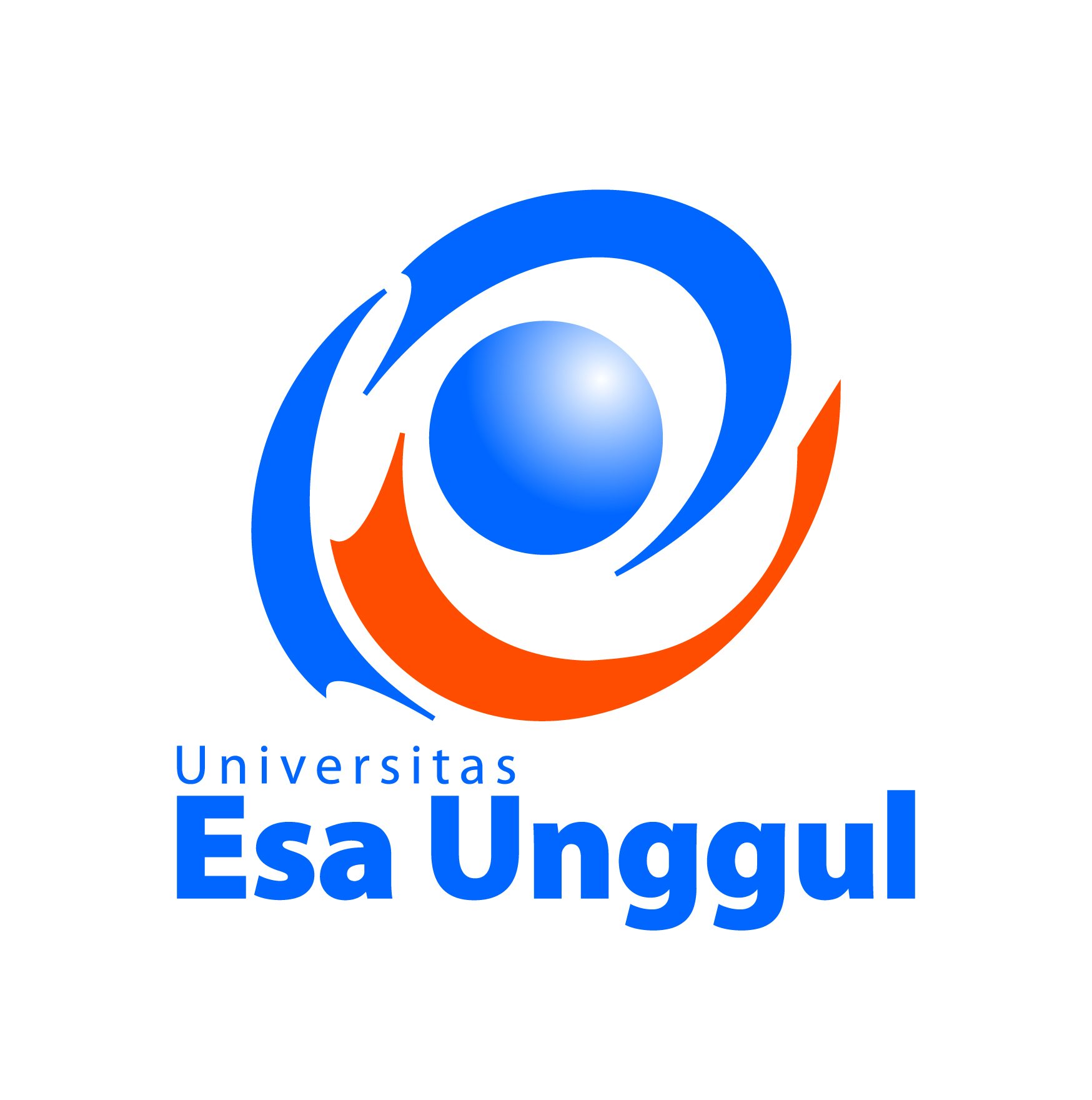 Pidana dalam Telekomunikasi
Hukum Telematika UEU ©2015  by Men Wih W.
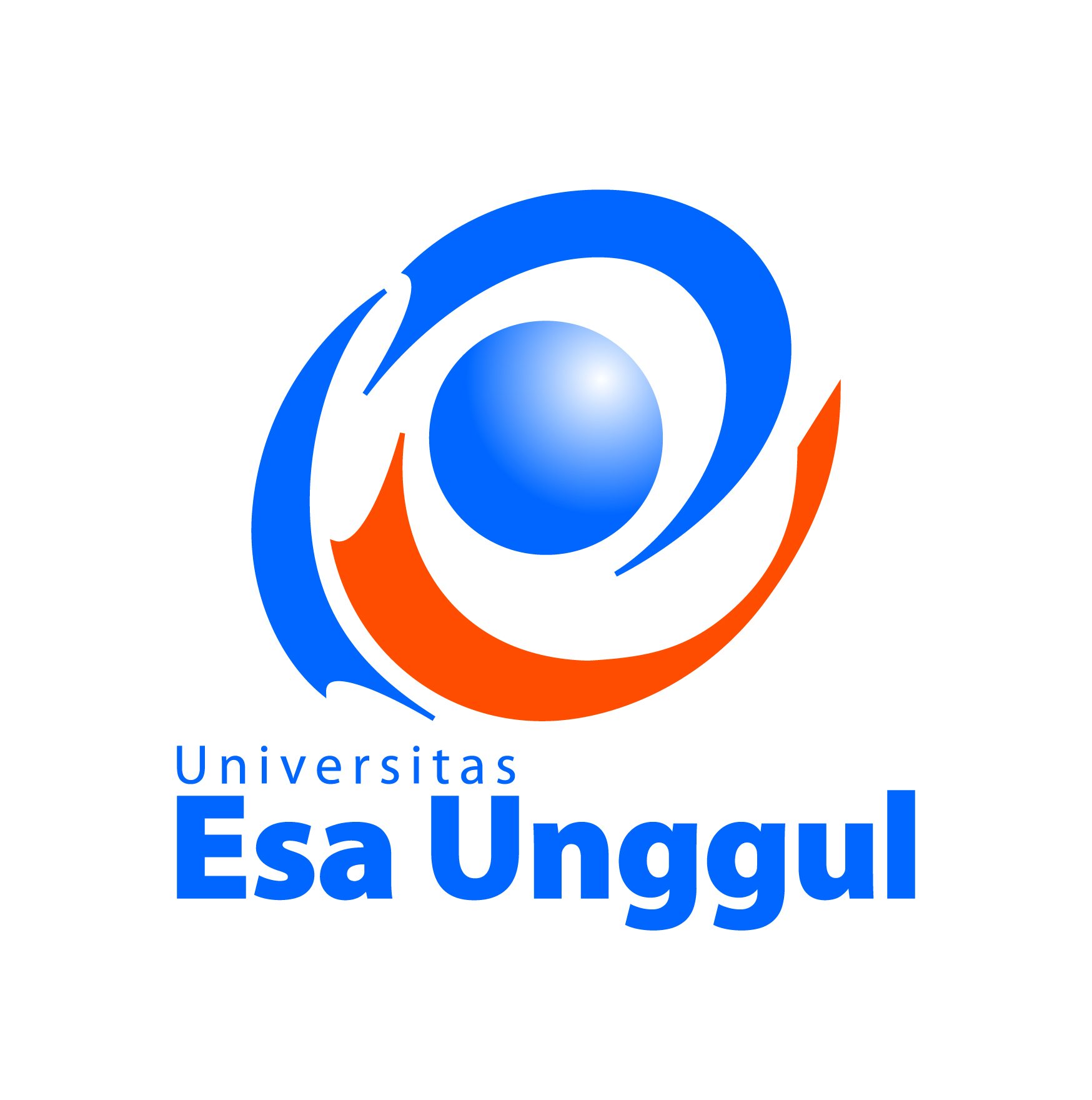 Konvergensi Telematika dalam Telekomunikasi
1998 – ITU ( International Telecomunications Union)  telah terjadi reformasi Telekomunikasi -> adanya tuntutan privatisasi telekomunikasi.
Reformasi Telekomunikasi  upaya penggabungan teknologi digital dan fiber optic dalam pencapai konvergensi Telematika  ( John C. Malone , 1992)
Teknologi Digital  industri yang berhubungan dengan komputer , dan teknologi informatika serta multimedia  VoIp ( Voice over Internet Protocol)
Perkembangan Teknologi Telekomunikasi yang mengarah ke Internet Protocol  Intergritas Jaringan ( Next Generation Network)  Telekomunikasi menjadi bagian yg tak terpisahkan dari Telematika.
Hukum Telematika UEU ©2015  by Men Wih W.
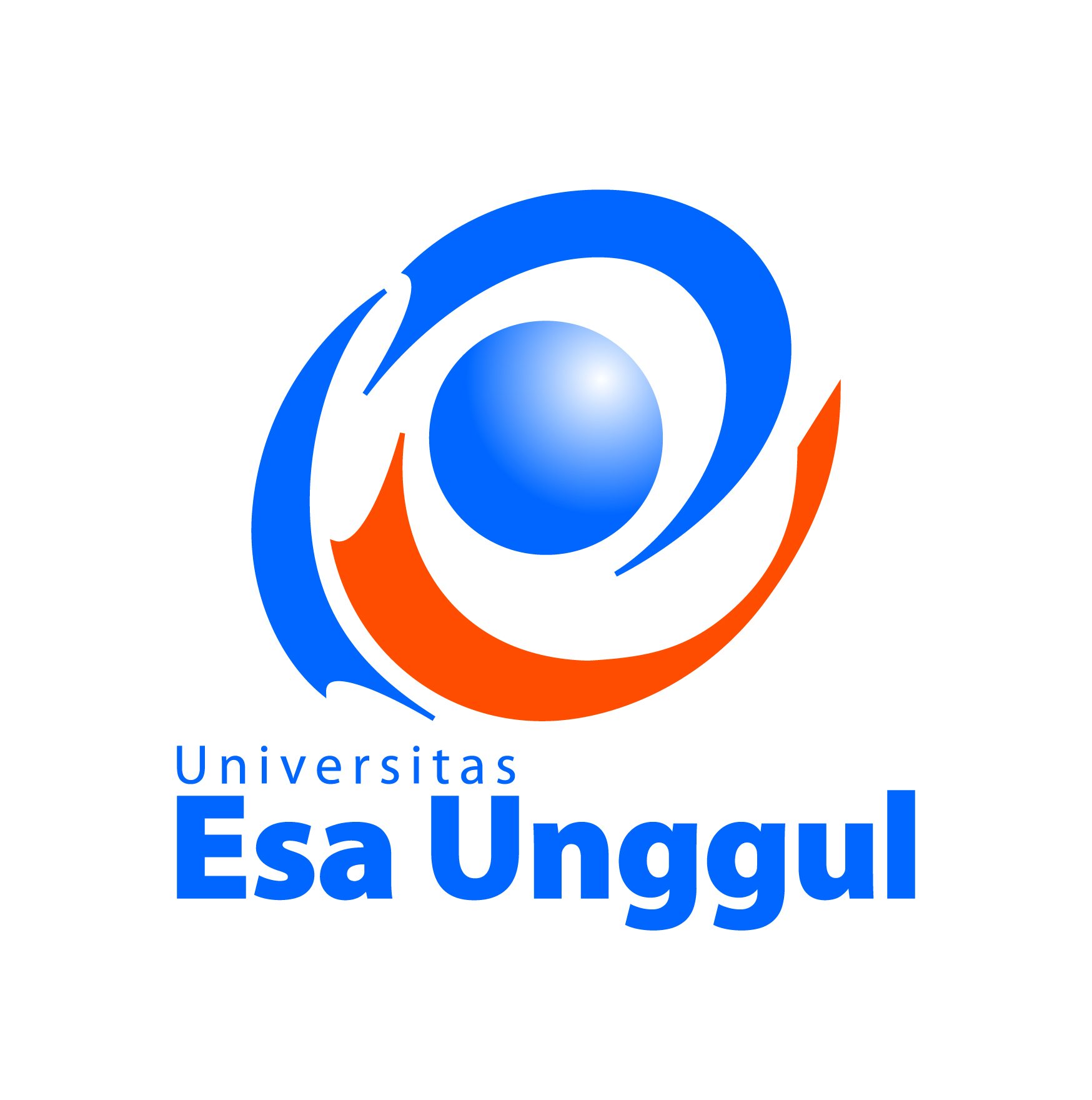 Tingkat Pemahaman Mahasiswa
Apa yang anda ketahui tentang Telekomunikasi ?
Dalam  UU  Telekomunikasi di Indonesia terdapat beberapa Regulasi yang diatur , Sebutkan Regulasi tersebut dan jelaskan secara singkat.
Mengapa Telekomunikasi merupakan bagian yang tak terpisahkan dari Telematika ?
Terima Kasih
Hukum Telematika UEU ©2015  by Men Wih W.
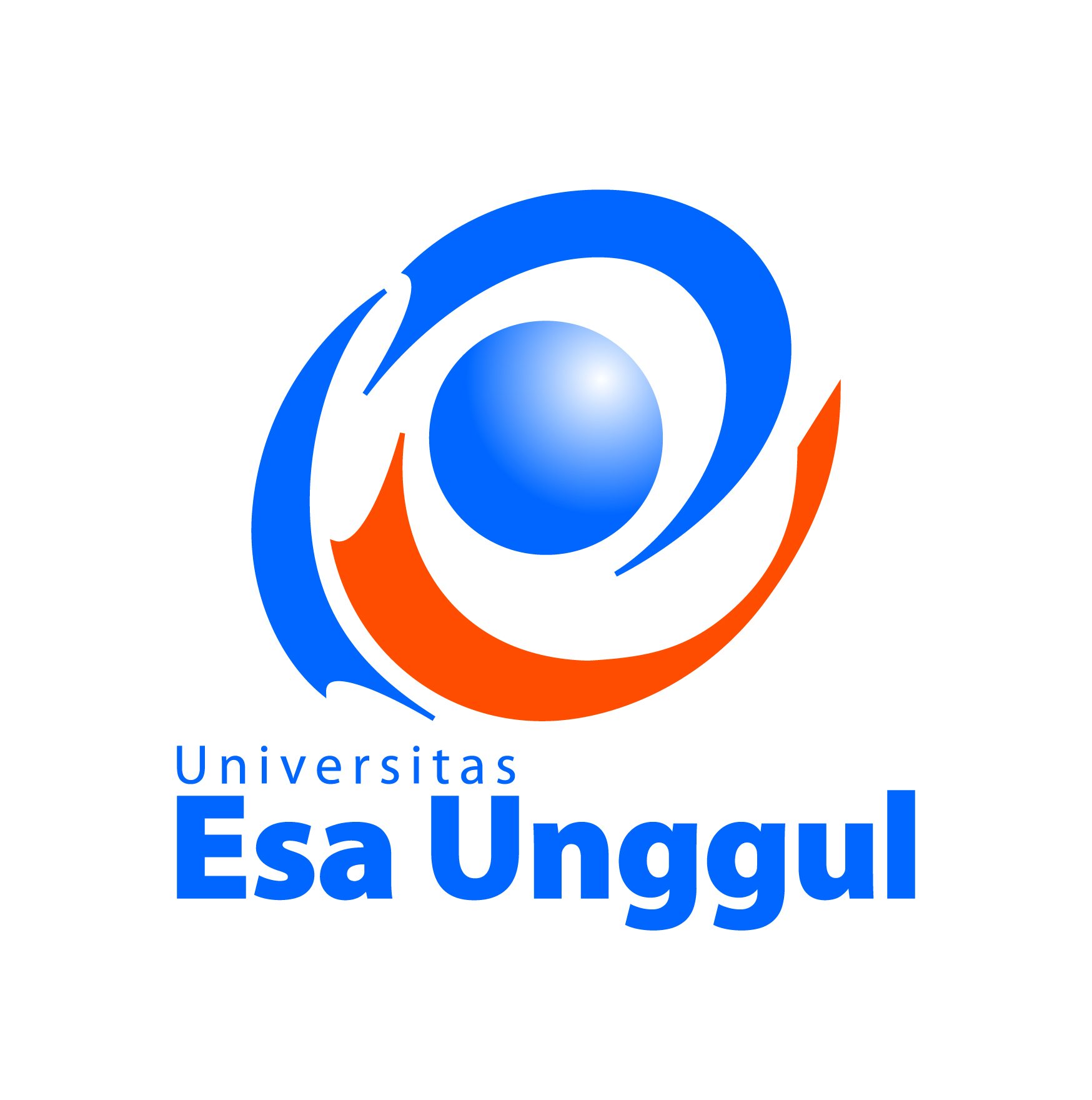